Follow the Rule
[Speaker Notes: Notes for Teacher - Objective- Students will be able to identify the objects with the help of adjectives used to describe them
Suggestions: Idea to start with 
Teacher - Here are some riddles for you today, let us solve them.


Source of Multimedia used in this slide -  <Please provide source URL where we find the image and the license agreement>]
Follow the rule
Order
When we have more than one adjective in a sentence, we must place them in the right order according to the category to which they belong.
1
Number or Determiner adjectives
2
Opinion adjectives
3
Fact adjectives
[Speaker Notes: Notes for Teacher – : We just observed that we used more than one adjective in a sentence, and this helped us to solve the riddles by giving an accurate description of the object.
Notes to the teacher:  So the IQ asset seamlessly flows into The MS asset Order of adjectives.
Suggestions: <Ideas/ Images/ Animations / Others – To make better representation of the content >
Source of Multimedia used in this slide -  <Please provide source URL where we find the image and the license agreement>]
Determiners/ Numbers
Articles
Possessives
a, an, the
my, your, their
Demonstratives
this, that
Quantifiers
many, few, some, any
one, two, five
Numbers
[Speaker Notes: Notes for Teacher – < Information for further reference or explanation >

Suggestions: <Ideas/ Images/ Animations / Others – To make better representation of the content >
Source of Multimedia used in this slide -  <Please provide source URL where we find the image and the license agreement>]
Opinion adjectives
Beautiful
Terrible
Delicious
Wonderful
Tasty
Ugly
Cold
Horrible
Hot
Lovely
Chilling
Steaming
[Speaker Notes: Notes for Teacher – < Information for further reference or explanation >

Suggestions: <Ideas/ Images/ Animations / Others – To make better representation of the content >
Source of Multimedia used in this slide -  <Please provide source URL where we find the image and the license agreement>]
Fact adjectives
big, small, minute, colossal, large, tiny
old, new, recent, ancient
Size
Age
fishing, mining, musical, farming
square, round, flat, triangular
Colour
Purpose
Shape
pink, blue, green, white
wooden, rubber, silken,        golden
Indian, Chinese, Japanese, American, German
Material
Origin
[Speaker Notes: Notes for Teacher – < Information for further reference or explanation >

Suggestions: <Ideas/ Images/ Animations / Others – To make better representation of the content >
Source of Multimedia used in this slide -  <Please provide source URL where we find the image and the license agreement>]
Example -1
I love that comfortable, old, wooden rocking chair.
determiner
that
comfortable
chair
opinion
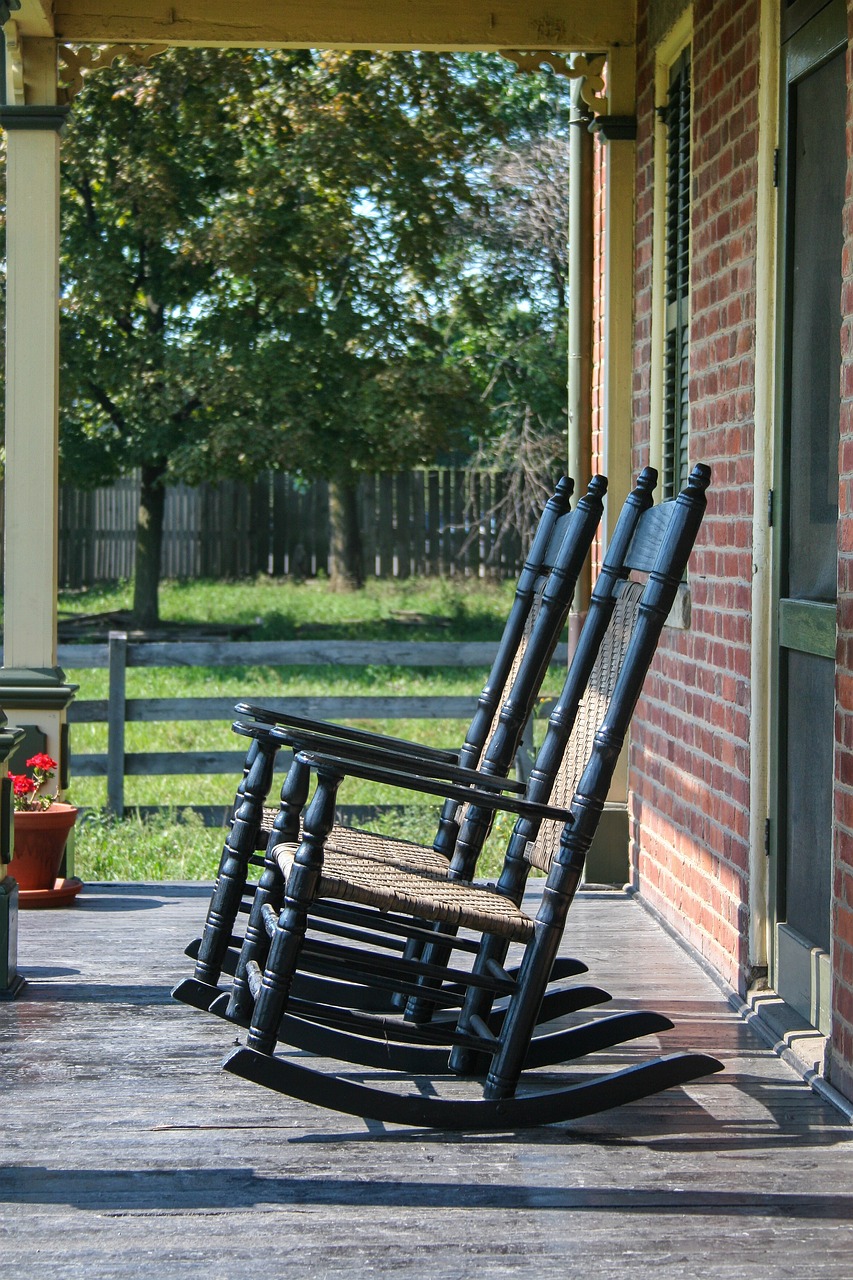 ?
old
age
material
wooden
rocking
purpose
noun
[Speaker Notes: Notes for Teacher – < Information for further reference or explanation >

Suggestions: <Ideas/ Images/ Animations / Others – To make better representation of the content >
Source of Multimedia used in this slide -  https://pixabay.com/photos/rocking-chair-wooden-rocking-chairs-2683875/
- Chapay]
Example 2
A small new red Indian rubber, bouncing  ball
?
Determiner
A
Small
Size
Red
Colour
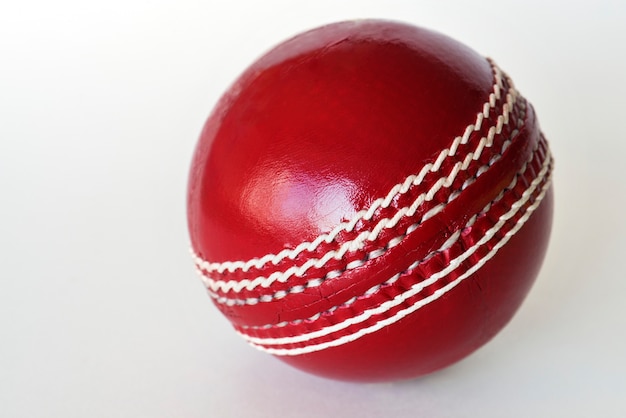 Origin
Indian
Material
Rubber
Purpose
Bouncing
Noun
Ball
[Speaker Notes: Notes for Teacher – < Information for further reference or explanation >

Suggestions: <Ideas/ Images/ Animations / Others – To make better representation of the content >
Source of Multimedia used in this slide https://www.freepik.com/free-photo/cricket-ball-isolated_2807389.htm - rawpixel.com]
Order of Adjectives
N
Number/ Determiner
The rule for the Order of adjectives can be easily remembered with the help of an acronym:- NOSASCOMP, where
O
S
Size
Opinion
Age
A
Shape
S
Colour
C
Origin
O
Material
M
Purpose
P
[Speaker Notes: Notes for Teacher – < Information for further reference or explanation >

Suggestions: <Ideas/ Images/ Animations / Others – To make better representation of the content >
Source of Multimedia used in this slide -  <Please provide source URL where we find the image and the license agreement>]
This  table will help classify the adjectives.
Classification of adjectives
Points to remember:-
Identify the adjectives to which category they belong.
Place them in order with the help of the acronym NOSASCOMP.
[Speaker Notes: Notes for Teacher – < Information for further reference or explanation >

Suggestions: <Ideas/ Images/ Animations / Others – To make better representation of the content >
Source of Multimedia used in this slide -  <Please provide source URL where we find the image and the license agreement>]
Attribution / Citation
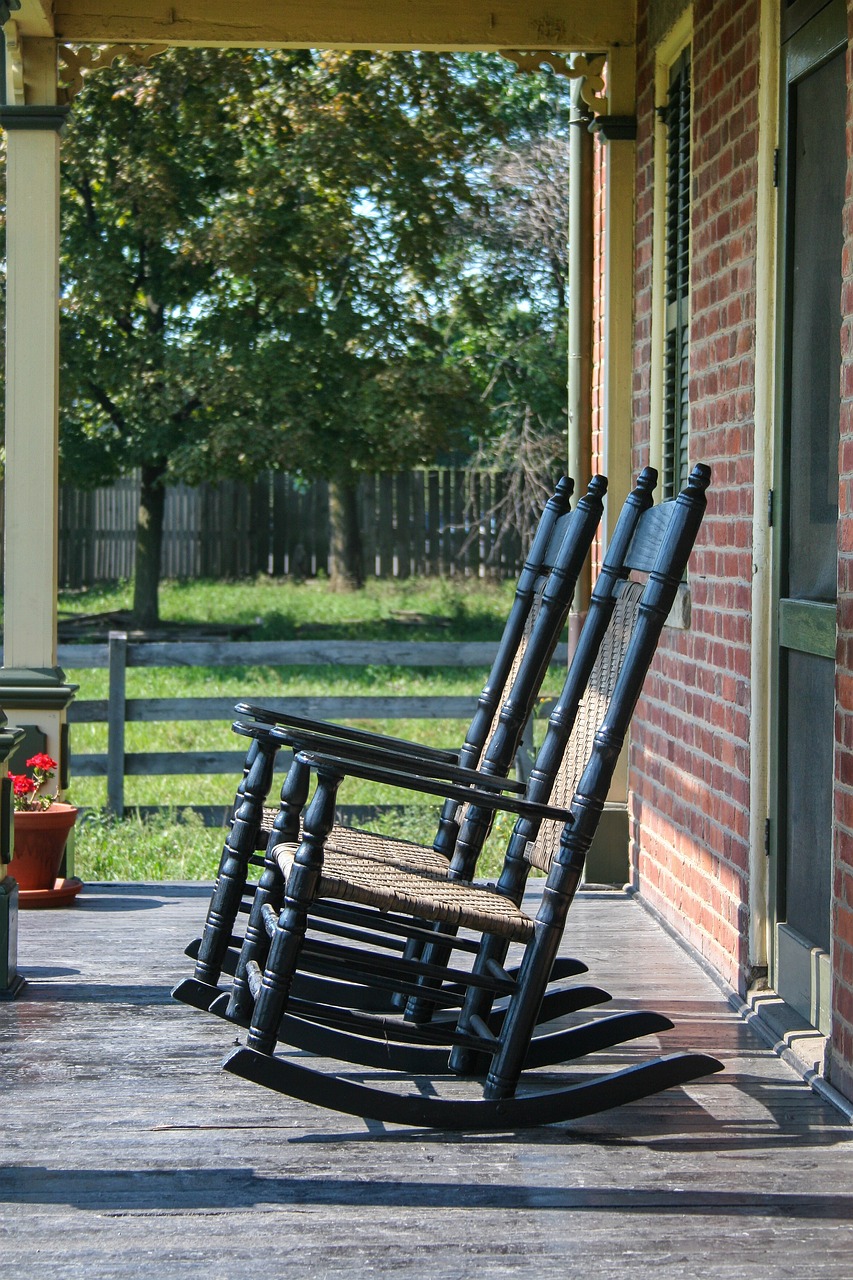 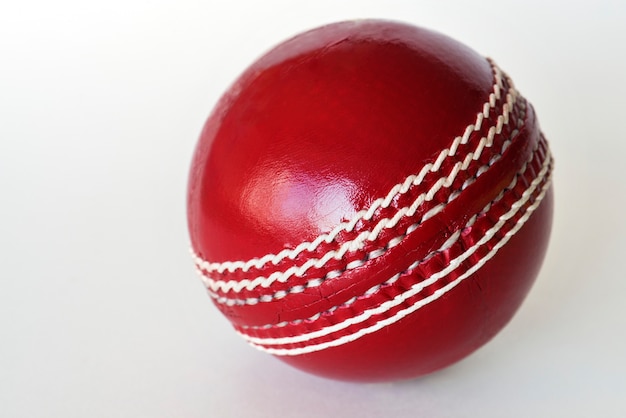 [Speaker Notes: Notes for Teacher - < Information for further reference or explanation >
Suggestions: <Ideas/ Images/ Animations / Others – To make better representation of the content >
Source of Multimedia used in this slide -  <Please provide source URL where we find the image and the license agreement>]